Empowering Indigenous Peoples and Knowledge Systems Related to Climate Change and Intellectual Property Rights
Background & Motivation
NJ legal advisor to National KhoiSan Council
Shared interests in climate change, it’s impacts and communities self-determination
UNFCCC Guidelines for IK in climate change adaptation vague & assumed IK open
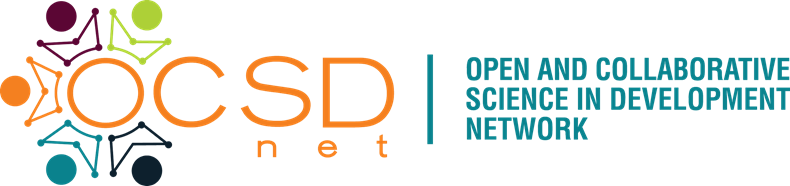 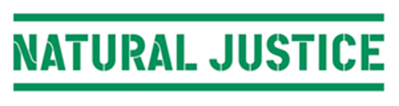 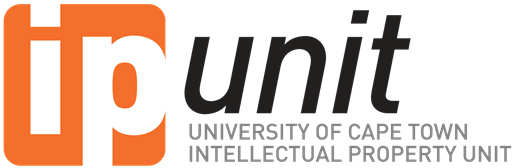 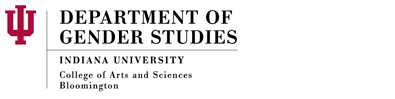 Project aims
Examines processes of open and collaborative science related to indigenous peoples knowledge, climate change, and intellectual property

Challenges fully open practices and processes in context of IK in climate change adaptation

References UNFCCC Guidelines, national laws and policies, and customary norms

Develops a Critical Participatory Action Research Methodology

Includes capacity building element for indigenous youth and advocacy
Motivation for data sharing programme
Opportunity to work through the ‘open’ aspect regards IK data
Consider ethical challenges given university ethics procedures, IK laws & policies & NJs role as legal advisor
Expert guidance
Share & learn with open data practitioners
Inform policy – partners & IDRC